Why College?
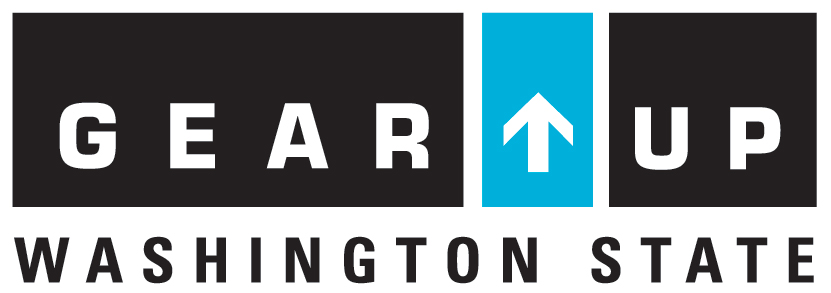 [Speaker Notes: Welcome families! This presentation is designed to give you the basics about GEAR UP for your child.]
Our GEAR UP Team includes:
Introductions
We mean any type of education or training after high school. 
There are many options for students after high school including apprenticeships, military, on-the-job training programs, community college certificates, 2-year degrees, & 4-year degrees.
The term college includes all of these things.
What Do We Mean When We Say College?
[Speaker Notes: We also use the terms “postsecondary education” and “postsecondary training”.

Many people think college is just a 4 year program, but there are many options. We want students to find the right fit. Explain that this is called “postsecondary education” because it is after (or “post”) high school (secondary education). Postsecondary education is often called “college”. College can be 4-year university, 2-year college or technical college, military training, certificate programs, or apprenticeships.]
More job satisfaction.
More money. 
Less unemployment. 
More benefits. 
Better health. 
More likely to vote. 
Volunteer more. 
Live longer.
Why Pursue Education after High School?
[Speaker Notes: More job satisfaction. Individuals with a college degree are more likely to rate their work as important or very important.
More money. Individuals with a college degree earn an average of $22,000 more per year than those with only a high school diploma.
Less unemployment. Someone with a 4-year degree is much less likely to be unemployed than someone with only a high school diploma.
More benefits. Jobs that require a college degree are more likely to offer health insurance and retirement plans.
Better health. College graduates are more likely to exercise and report better health.
More likely to vote. Thirty percent more college graduates voted in the 2008 election than those with only a high school diploma.
Volunteer more. College graduates are twenty percent more likely to volunteer in their communities.
Live longer. People with a college degree live almost nine years longer than those without a high school diploma.

Sources: College Board, U.S. Census, U.S. Bureau of Labor Statistics, Oregon GEAR UP]
More Job Opportunities
[Speaker Notes: A major benefit of a college degree is having more jobs to choose from. The examples above are just a few of the many options available. 

*—You can also train for these jobs at a 2-year college. Why? Because more education usually means more earnings!
**—You can also train for these jobs at a 4-year college. Why? Because more education usually means more earnings! 
These examples come from STEP BY STEP: COLLEGE AWARENESS & PLANNING: MIDDLE SCHOOL by National Association for College Admission Counseling (NACAC).]
The U.S. economy is expected to create 55 million jobs by 2020. 
By 2020, 68% of jobs in Washington will require some postsecondary education. 
Many of these jobs will be found in STEM fields, healthcare professions, healthcare support, & community services.
Jobs of Tomorrow
[Speaker Notes: According to Georgetown University Center on Education and the Workforce. https://cew.georgetown.edu/cew-reports/recovery-job-growth-and-education-requirements-through-2020/]
With a college degree you make more money, & have greater job security. 
Jobs that require a college degree are also more likely to include benefits such as dental insurance & retirement plans.
People with a college education typically earn more money during a shorter span of time.
Earn More
[Speaker Notes: Today, employers use diplomas and degrees more and more to select candidates for jobs. A person with a bachelor’s degree will typically earn nearly twice as much per year as a person with a high school diploma. In fact, any education beyond high school (two-year, 4-year, vocational or military training) will increase your earnings.

A dental hygienist (2 years of college)  generally will earn enough money to buy groceries for a  week after working only one day.
A  department store  salesperson (high school diploma) generally will earn enough money to buy groceries for a  week after working 3 days.
An accountant (4 years of college)  could buy a large screen TV using less than 2 weeks’ pay.
A waiter (high school diploma) will have to work 5 weeks to buy the same TV.
Examples from Federal Student Aid: https://studentaid.ed.gov/sa/sites/default/files/my-future-my-way.pdf]
Aspiring to attend college is one of the first steps in preparing for the future. 
Middle school is a crucial stage at which  you will begin to explore options & make choices about how to prepare. 
Families are a key source of support for college planning. 
Preparing for college requires  knowledge about options, timelines, requirements, & more. 
GEAR UP is here to help navigate you & your child through the process.
Families Can Help
Take  the right classes in middle school. 
Courses such as English, algebra,  foreign language, & technology will better prepare students  for more challenging courses in high school. But, remember, take only the most difficult courses you can handle.
Develop skills (such as good study habits, paying attention in class, & reading) that will help you succeed in college & life.
Talk to your counselor or teachers about courses you can take in high school.
Get involved in school- or community-based extracurricular activities.
Continue to explore your interests & different career options.
As a family, discuss post-high school goals, interests & future plans.
Where to Start
(Insert here the opportunities you will provide this year, adding slides as needed)
GEAR UP Services
Web Resource:https://bigfuture.collegeboard.org
BigFuture by the College Board gives students free, comprehensive college planning information & resources.
Students can make college plans, compare schools, access scholarships, & much more.
Feature Highlights
(Insert here your contact information, office location, & any social media links/sign up information)
Contact Us
For more information about college & career planning, call, email or visit:
Name
Job Title
Phone
Email 
School Website
Follow Up
Questions
Topic
Date
Next Family Night